Random graphs with general degree distributions (Configuration model)
4:03:30 下午
Chapter 13
1
Review of (moment) generating function
Given a probability distribution pk, the (moment) generating function is the following polynomial
4:03:31 下午
Chapter 13
2
Example 1
Suppose that the random variable only takes the values 0,1,2,3 with probabilities p0, p1, p2, and p3.
4:03:31 下午
Chapter 13
3
Poisson distribution
4:03:31 下午
Chapter 13
4
Exponential distribution
Exponential distribution (geometric distribution)
4:03:31 下午
Chapter 13
5
Power-law distribution
4:03:31 下午
Chapter 13
6
Normalization and moments
For a probability distribution,
4:03:31 下午
Chapter 13
7
Moments
4:03:31 下午
Chapter 13
8
Powers of generating functions
Suppose
4:03:31 下午
Chapter 13
9
A property of generating functions
Let Y be the sum of i.i.d. random variables, i.e.

Let the probability generating functions of Xi and Y be g(z) and h(z).
4:03:31 下午
Chapter 13
10
The configuration model
Given a specific degree sequence
Give vertex i ki “stubs” 
Choose two of the stubs uniformly at random and create an edge between the two vertices of the two chosen stubs. (they might be the same vertices (self edges))
Repeat the process until all the stubs are chosen.
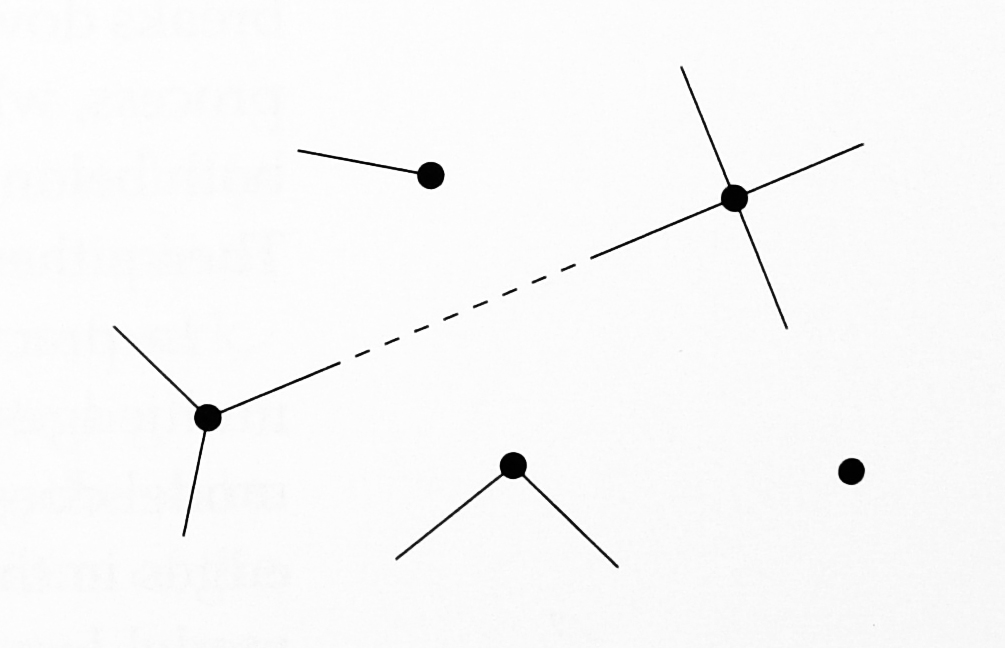 4:03:31 下午
Chapter 13
11
Degree sequence: 0, 1, 2, 3, 4
The sum is an even number
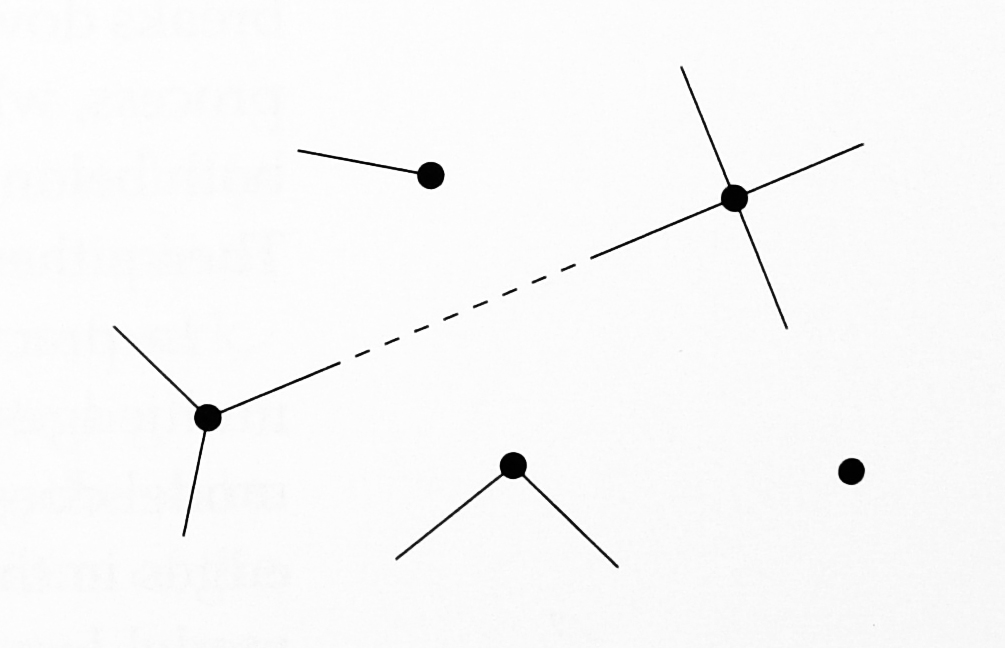 4:03:31 下午
Chapter 13
12
Matching
The end result is a matching of the stubs (a particular set of pairing of stubs with other stubs)
(Uniform distribution) The process generates every matching with equal probabilities.
Number of matchings:
4:03:31 下午
Chapter 13
13
Issues
The sum of the degree sequence must be an even number.
There are self-edges and multiedges. (Cannot be removed without violating the uniform distribution property).
Not all networks appear with equal probabilities (even though all matchings appear with equal probability).
4:03:31 下午
Chapter 13
14
The probability of chosen a network with the adjacency matrix A
Need to count the number of matchings corresponds to a network with a specific adjacency matrix.
The number of permutations of the ki stubs at vertex i is ki!.



Each network occurs with probability
4:03:31 下午
Chapter 13
15
Eight stub matchings that all give the same network
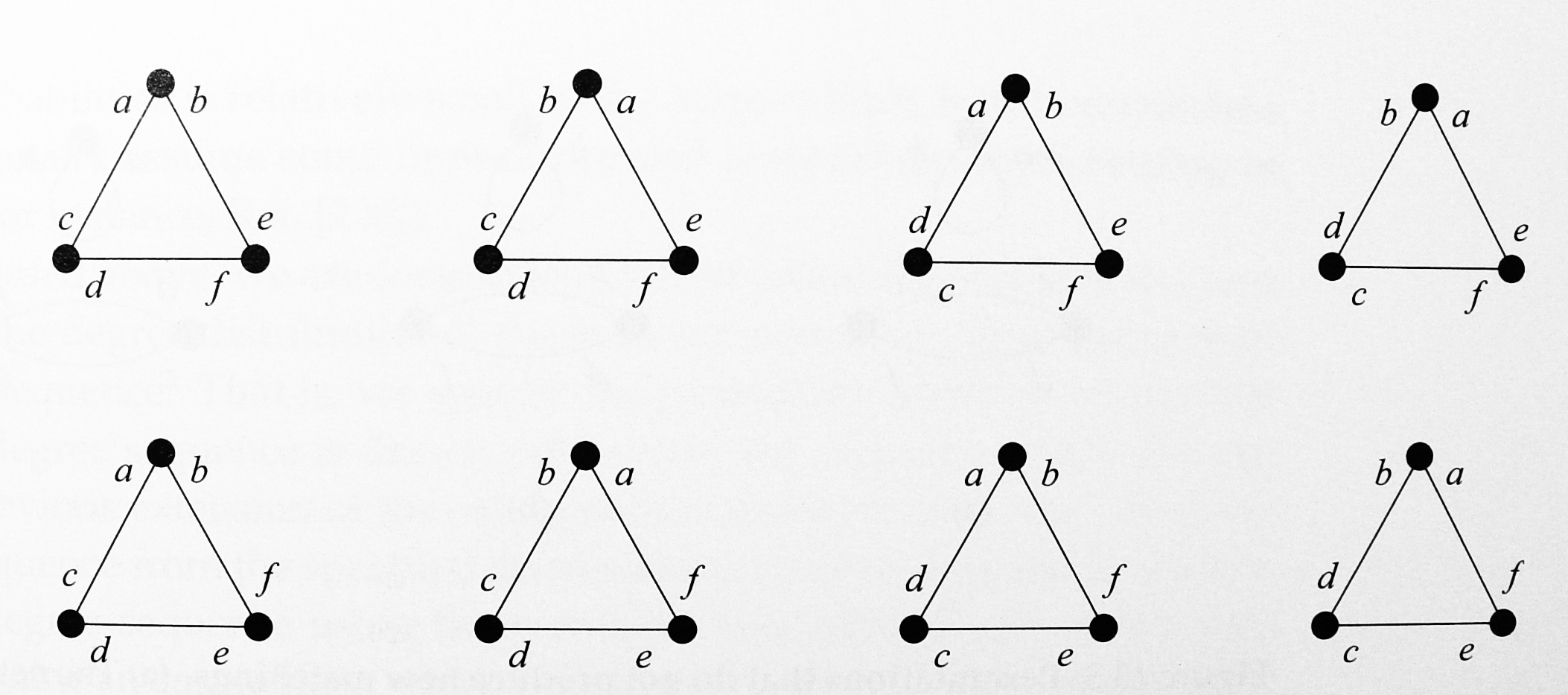 4:03:31 下午
Chapter 13
16
Permutations that do not produce a new matching
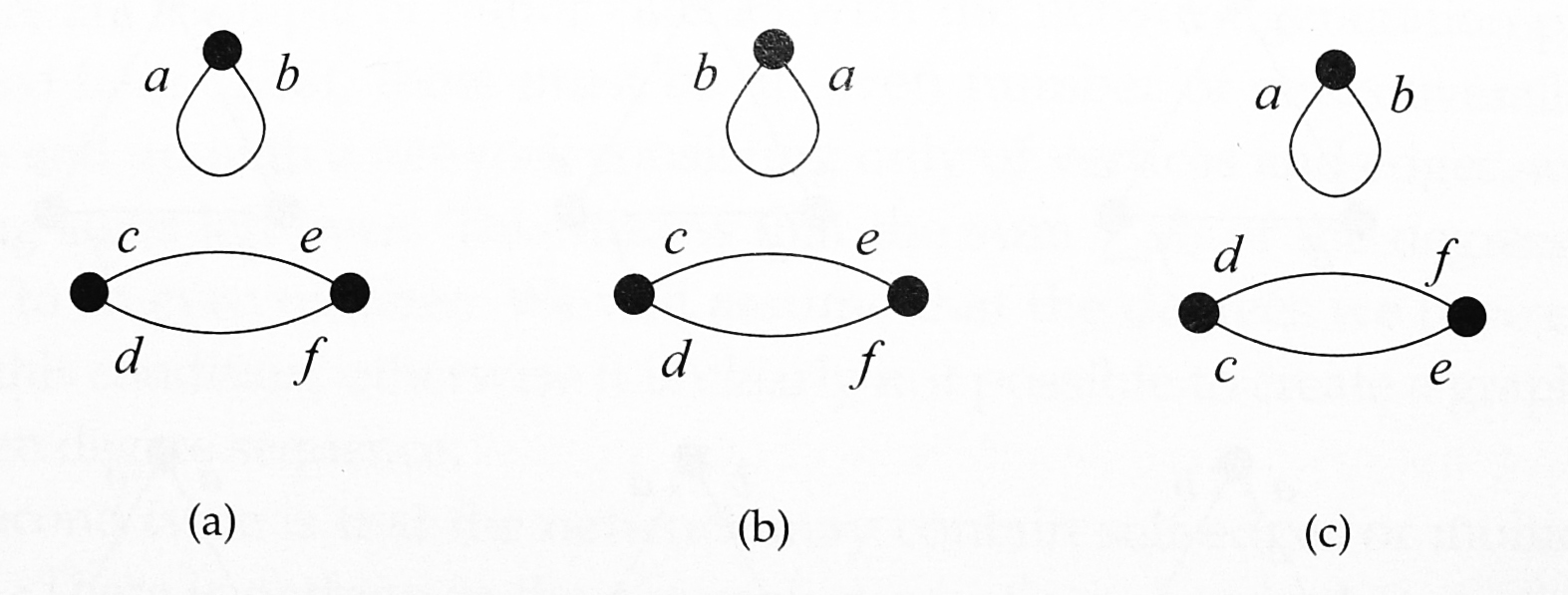 Aii is twice of the number of self-edges of vertex i
4:03:31 下午
Chapter 13
17
From degree sequence to degree distribution
Specify the degree distribution pk
Draw a degree sequence k1,k2, … with probability
Then use the degree sequence to generate a random graph via using the configuration model.
4:03:31 下午
Chapter 13
18
Edge probability
The probability that a stub of vertex i is connected to a stub of vertex j is kj/(2m-1) as we choose the stubs uniformly from the remaining 2m-1 stubs)
The probability that there is an edge between vertex i and j is

Technically, this is the average number of edges between vertex i and vertex j. (Note that the probability of having more than two edges is O(m-2). This is similar to what we have for Poisson process)
4:03:31 下午
Chapter 13
19
Edge probability
For large m, we simply ignore -1 and write

The probability of having two edges between the same pair of vertices i and j
4:03:31 下午
Chapter 13
20
The expected total number of multiedges remains constant
4:03:31 下午
Chapter 13
21
Another way to derive the edge probability
For two vertices i and j, there are ki kj possible ways of connecting them in the configuration model. 
There are                            ways of choosing a pair of stubs.  
The probability of throwing an edge in the graph and that edge is between vertices i and j is 

As there are m edges in total, the expected number of edges between vertices i and j is
4:03:31 下午
Chapter 13
22
The expected total number of multi-edges
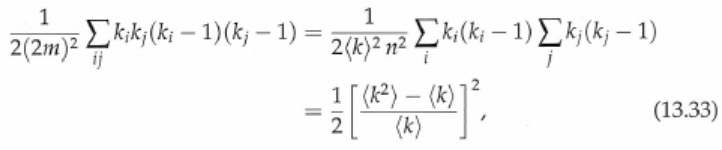 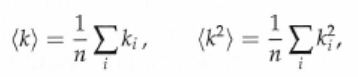 Division by two to avoid double counting of vertex pairs
4:03:31 下午
Chapter 13
23
Edge probabilities for self-edges
For self-edges, the number of ways to connected the two stubs of vertex i is 


The probability that there is a self-edge at vertex i is then



The density  of self-edges vanishes as 1/n in the limit.
4:03:31 下午
Chapter 13
24
The expected number of common neighbors of i and j
A vertex   is a common neighbor of i and j if there is an edge between i and   and another edge between j and
The probability that vertex   is a common neighbor of i and j is

The expected common neighbors of i and j is
4:03:32 下午
Chapter 13
25
13.3 Excess degree distribution
4:03:32 下午
Chapter 13
26
Consider a configuration model with degree distribution pk 
This is the probability that a vertex chosen randomly and uniformly from the network has degree k
Suppose that we take a vertex (randomly or not) and follow one of its edges (assuming that it has at least one) to the vertex at the other end.
What is the probability that the other vertex has degree k?
4:03:32 下午
Chapter 13
27
This probability can be derived by the concept of stubs.
An edge emerging from a vertex in a configuration model has equal chance of terminating at any stub of an edge anywhere else in the network.
There are 2m stubs in total, or 2m-1 excluding the one at the beginning of our edge, any k of them are attached to any particular vertex with degree k.
4:03:32 下午
Chapter 13
28
2m-1
Our edge has probability k/(2m-1) of ending at any particular vertex of degree k.
As m is large, this probability is approximately equal to k/(2m).
The probability of our edge attaching to any vertex with degree k is
4:03:32 下午
Chapter 13
29
This phenomenon is called sampling bias.
The vertex reached by following an edge is not a typical vertex.
It is more likely to be high degree vertex than a typical vertex.
4:03:32 下午
Chapter 13
30
Some counter-intuitions
Consider a randomly selected vertex in the configuration model.
Let us calculate the average degree of a neighbor of that vertex


The average degree of a neighbor is different from the average degree
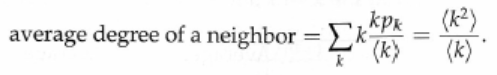 4:03:32 下午
Chapter 13
31
The difference is non-negative



In colloquial terms, “Your friends has more friends than you do.”
Why?
There are certainly some neighbors in the network with higher degree than the average.
There are also neighbors with lower degree than average.
Why not cancel out?
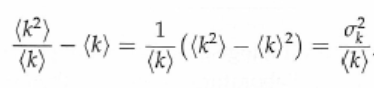 4:03:32 下午
Chapter 13
32
This formula works very well even in real-life networks.
For example, consider two academic collaboration networks
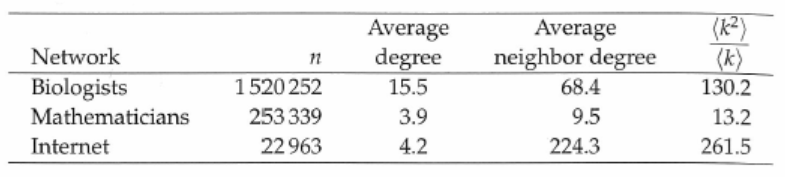 4:03:32 下午
Chapter 13
33
The fundamental reason
Suppose that one walks through the vertices in the network and average the degrees of the neighbors of each one.
Vertices with high degrees are visited more often.
They are over represented in the calculation compared with low-degree ones.
4:03:32 下午
Chapter 13
34
Excess degree
The number of edges attached to a vertex other than the edge we arrived along is called the excess degree of the vertex.
The probability of qk of having excess degree k is
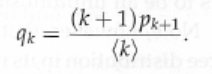 4:03:32 下午
Chapter 13
35
13.4 Clustering coefficient
The clustering coefficient is the probability that a connected triple is a triangle
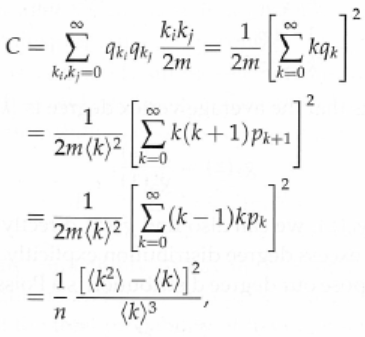 4:03:32 下午
Chapter 13
36
13.5 Generating functions for degree distributions
Let g0(z) and g1(z) be the generating functions for the degree distribution and the excess degree distribution



These two generating functions are not independent
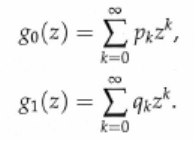 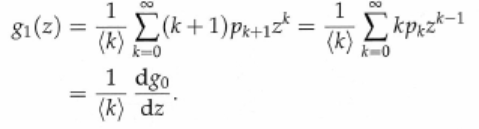 4:03:32 下午
Chapter 13
37
Since

Thus
4:03:32 下午
Chapter 13
38
From g0(z) we can find g1(z).
For example,
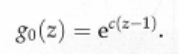 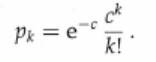 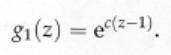 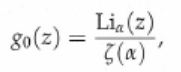 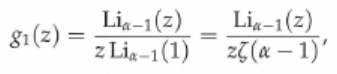 4:03:32 下午
Chapter 13
39
13.6 Number of second neighbors of a vertex
Pk(2) : probability that a vertex has exactly k second neighbors


p(2)(k|m) is the probability of having k second neighbors given that there are m first neighbors
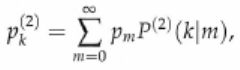 4:03:32 下午
Chapter 13
40
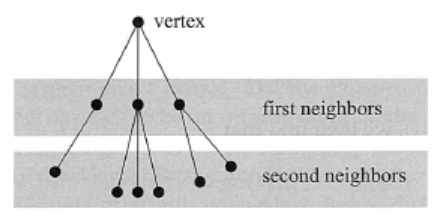 A
Consider vertex A
Let X be the degree of A.  Let the X first neighbors of A be denoted by

Let Yi be the excess degree of Bi , ie Bi has Yi edges excluding the edge between A and Bi
4:03:32 下午
Chapter 13
41
The number of second neighbors of A is W, where







This calculation assumes that first neighbors do not have common second neighbors.  Indeed, this probability approaches zero as n becomes large.
4:03:32 下午
Chapter 13
42
Generating function of the number of third neighbors




Generating function of the neighbors at distance d
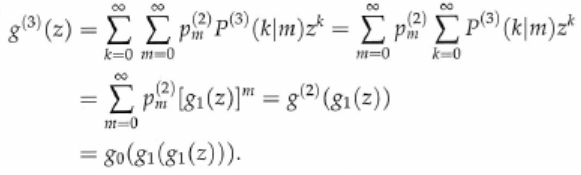 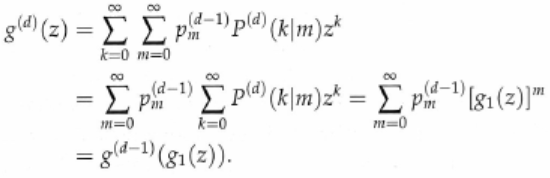 4:03:32 下午
Chapter 13
43
Expected  number of neighbors at distance d
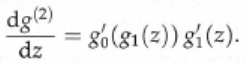 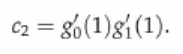 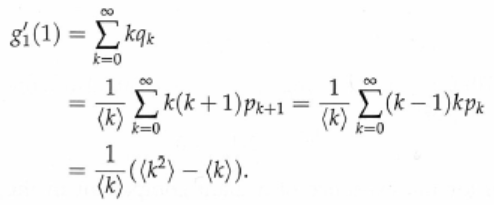 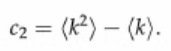 4:03:32 下午
Chapter 13
44
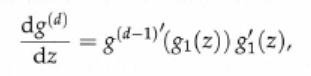 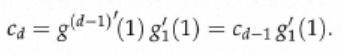 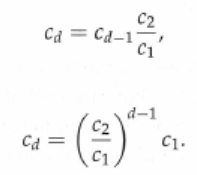 The average number of neighbors at distance d either grows or falls off exponentially, depending on c2 is greater or less than c1
There is a giant component if and only if c2 > c1, or
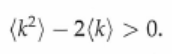 Molloy and Reed
4:03:32 下午
Chapter 13
45
13.7 Generating functions for the small components
Similarly to Poisson random graphs, configuration models have one giant component and several small components
Let ps be the probability that a randomly chosen vertex belongs to a small component of size s
We analyze ps by calculating its generating function, i.e.
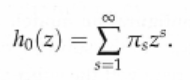 4:03:32 下午
Chapter 13
46
By an argument used for Poisson random graphs, we argue that the small components in the configuration model are trees
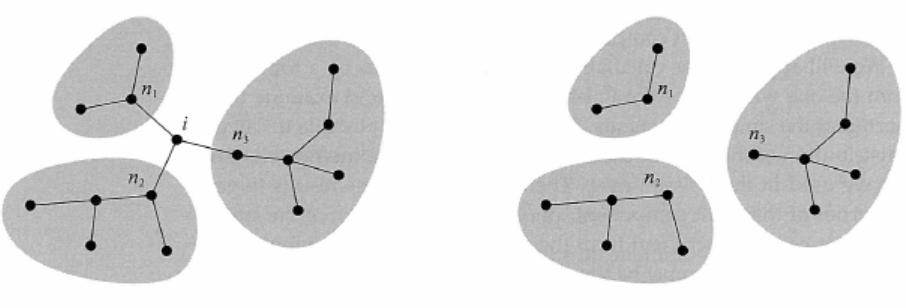 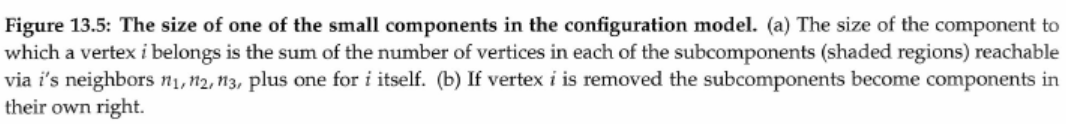 4:03:32 下午
Chapter 13
47
The shaded areas must have different sizes.
Let their sizes be distributed according to rs and let


Let the degree of vertex i be k and let P(s|k) be the probability that, after i is removed, its k neighbors belong to small components of sizes summing to exactly s
P(s-1|k) is the probability that i itself belongs to a small component of size s given that its degree is k.  Then,
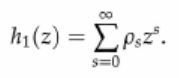 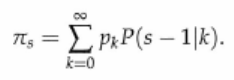 4:03:32 下午
Chapter 13
48
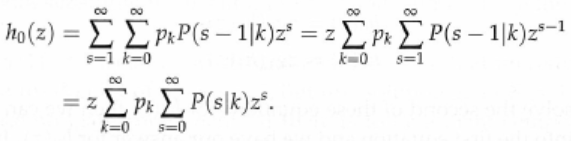 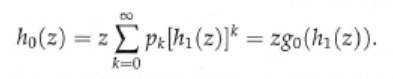 Remove vertex i, and

Taking transform, we have


Hence,
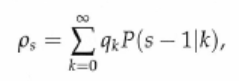 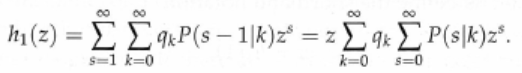 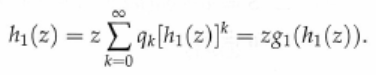 4:03:32 下午
Chapter 13
49
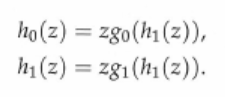 4:03:32 下午
Chapter 13
50
13.8 Giant component
h0(1) may not equal to 1
Let S be the fraction of vertices belonging to a giant component


Define u=h1(1)
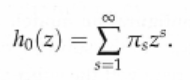 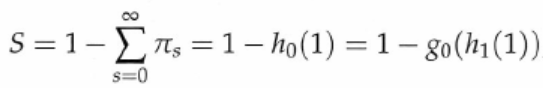 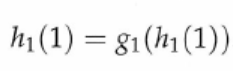 4:03:32 下午
Chapter 13
51
Rewrite the previous two equations
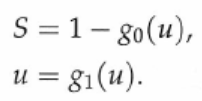 u is a fixed point 
of the function g1(z)
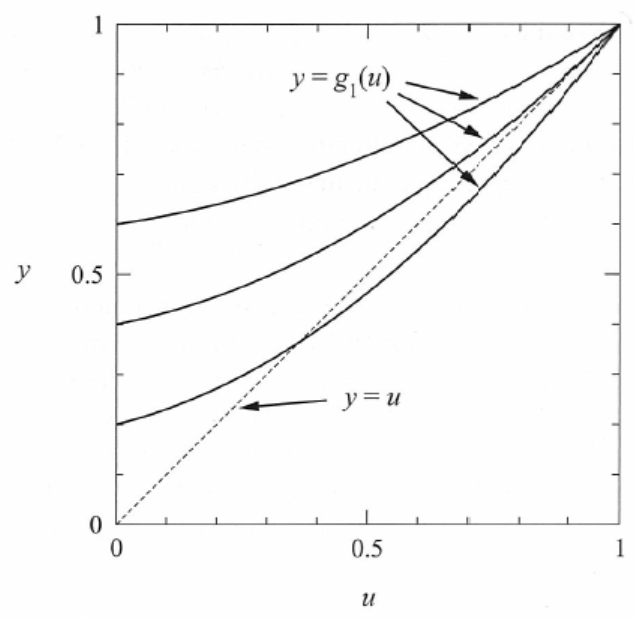 4:03:32 下午
Chapter 13
52
If u=1 is the only fixed point, then S=0 meaning that there is no giant component
The following is an argument to derive



To belong to the giant component, a vertex A must be connected to the giant component via at least one of its neighbors
Let us define u to be the average probability that a vertex is not connected to the giant component via its connection to some particular neighboring vertex.
If vertex A has k neighbors, then the probability that is not connected to the giant component is uk
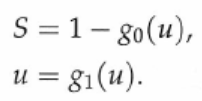 4:03:32 下午
Chapter 13
53
The average of this probability over the whole network is


This is the probability that a vertex is not in the giant component.
By definition, this probability is also 1-S.  Thus,



By the same argument, we derive u=g1(u)
The probability that A is not connected to the giant component via a particular neighbor is equal to the probability that A is not connected to the giant component via any of the neighbors of that neighbor.
If that neighbor has k neighbors, this probability is uk
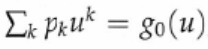 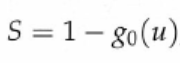 4:03:32 下午
Chapter 13
54
The probability that a particular neighbor has k neighbors excluding vertex A is qk 
Thus,
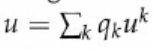 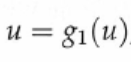 4:03:32 下午
Chapter 13
55
13.8.1 Example
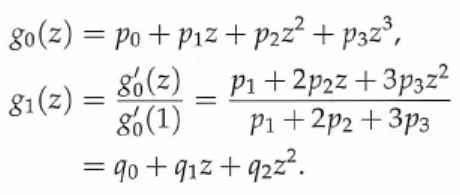 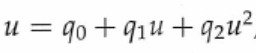 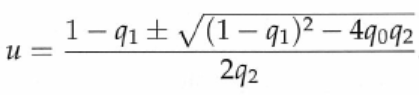 4:03:32 下午
Chapter 13
56
But,






If q2 > q0, we have a non-trivial fixed point and
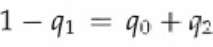 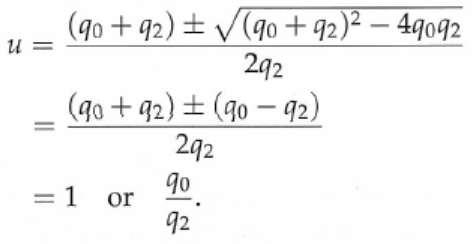 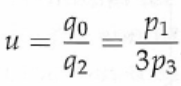 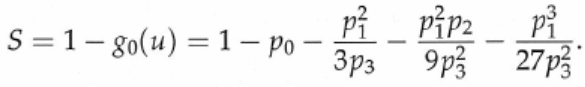 4:03:32 下午
Chapter 13
57
13.8.2 Graphical solutions and the existence of the giant component
There is a non-trivial fixed point if
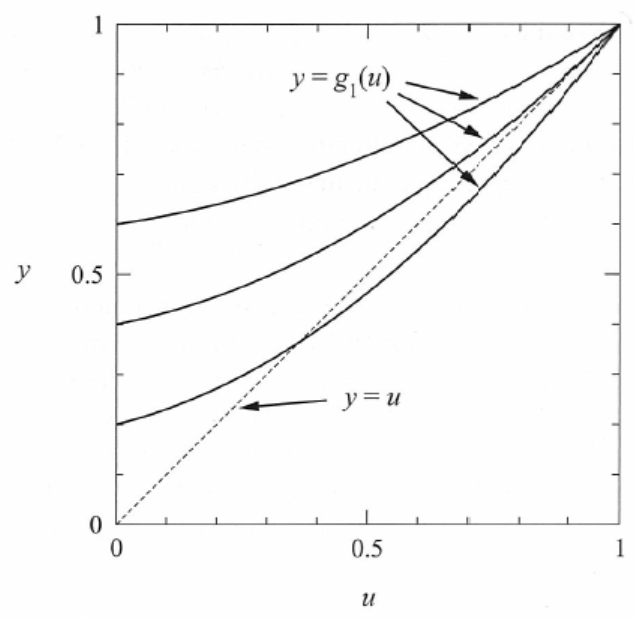 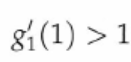 4:03:32 下午
Chapter 13
58
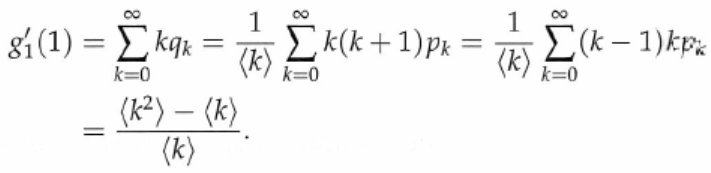 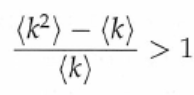 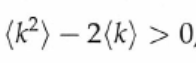 Molloy and Reed
The condition for the existence of non-trivial fixed point is the same that that for the existence of a giant component
4:03:32 下午
Chapter 13
59
13.9 Size distribution for small component
4:03:32 下午
Chapter 13
60
Calculation of <s>
The mean size of the component to which a randomly chosen vertex belongs is
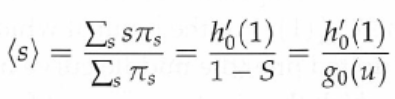 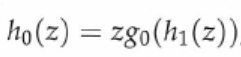 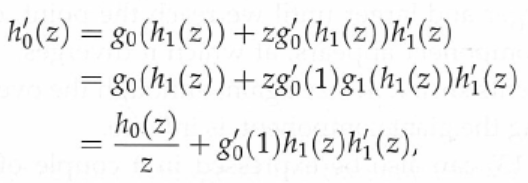 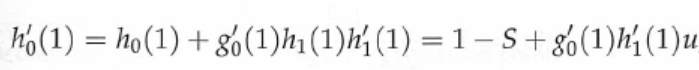 4:03:32 下午
Chapter 13
61
To compute h1’(1), we differentiate
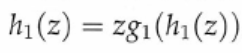 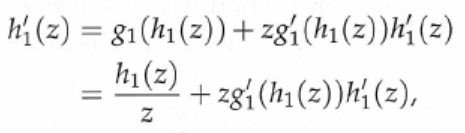 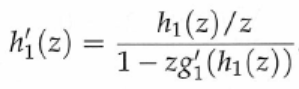 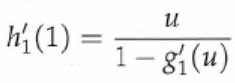 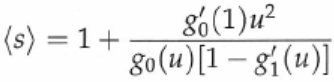 4:03:32 下午
Chapter 13
62
In a special case where S=0 and u=1, we have


Two equivalent forms
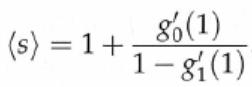 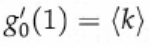 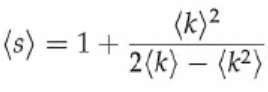 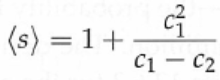 4:03:32 下午
Chapter 13
63
13.9.1 Average size of a small component
The mean ‹s› is the average size of a component which a randomly chosen vertex belongs
It is not the average size of a component
More vertices belong to larger components, which biases the value of ‹s›



The sum in the denominator can be evaluated
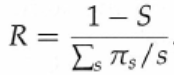 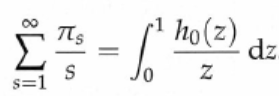 4:03:32 下午
Chapter 13
64
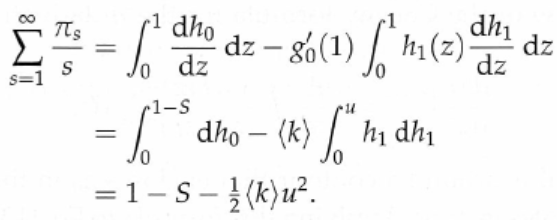 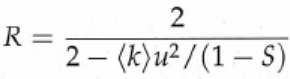 Note that the value of R at the transition point where S=0 and u=1 is finite, ie.
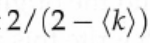 4:03:32 下午
Chapter 13
65
13.9.2 Complete distribution of small component sizes
One can recover probabilities ps from h0(z), where
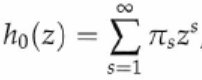 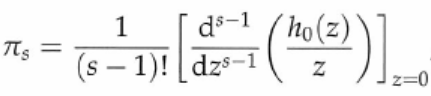 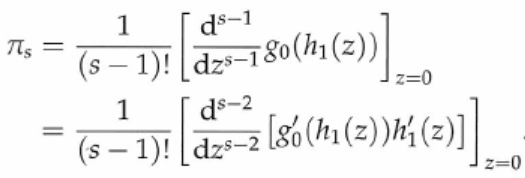 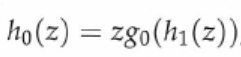 4:03:32 下午
Chapter 13
66
Cauchy formula



The above integral is around a contour that encloses z0 and contains no poles of f(z)
Let z0 =0 and the contour be an infinitesimal circle around the origin


Change the integration variable to h1
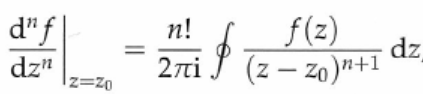 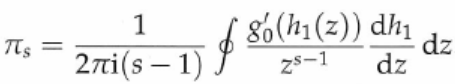 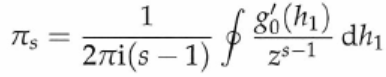 4:03:32 下午
Chapter 13
67
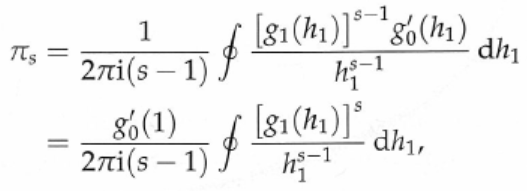 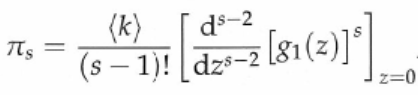 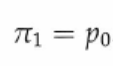 4:03:32 下午
Chapter 13
68
An example: Poisson random graph
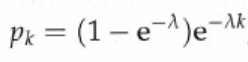 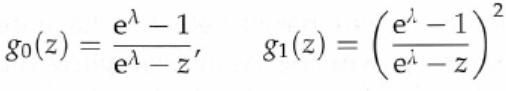 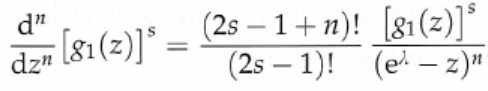 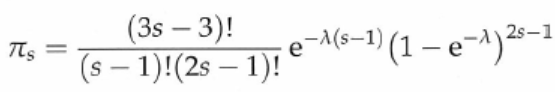 4:03:32 下午
Chapter 13
69
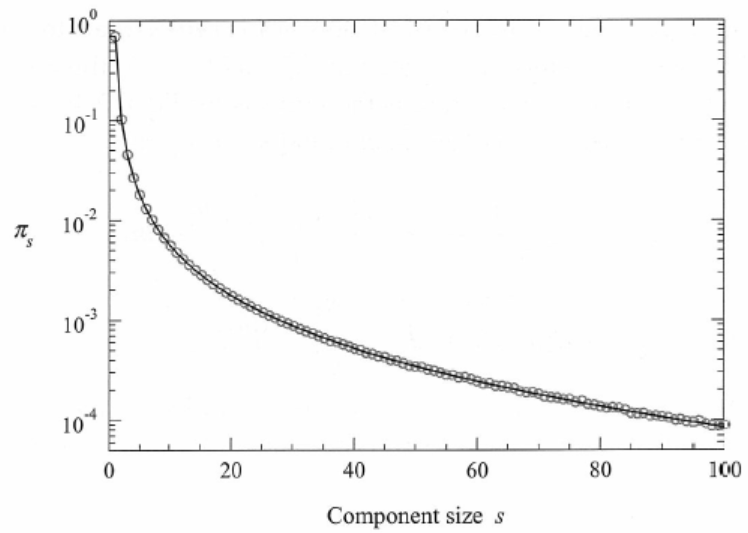 4:03:32 下午
Chapter 13
70
13.10 Power-law degree distributions
Power law degree distribution



Riemann zeta function
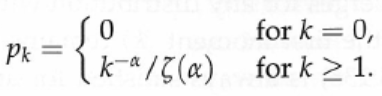 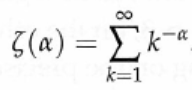 4:03:32 下午
Chapter 13
71
The network has a giant component if


The first and the second moments of power-law degree distributions are





There is a giant component if
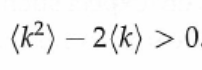 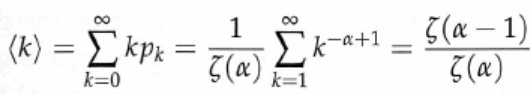 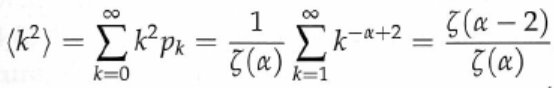 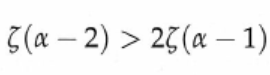 4:03:32 下午
Chapter 13
72
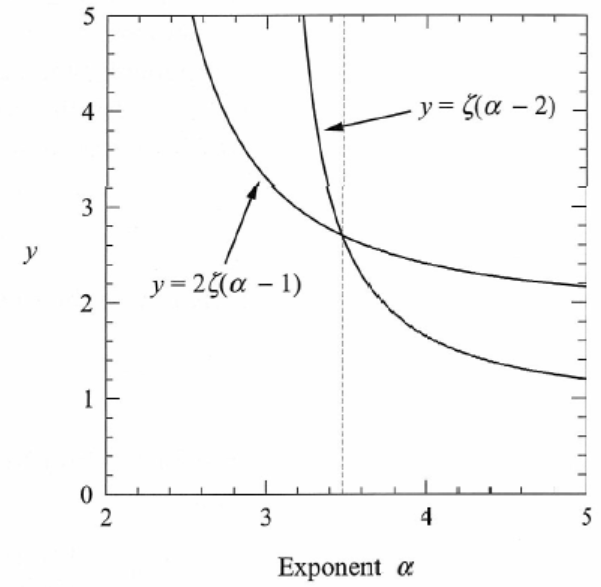 The cross-over occurs at a=3.4788
The network has a giant component if a<3.4788
4:03:32 下午
Chapter 13
73
13.11 Directed random graphs
Section 13.11 is skipped
4:03:32 下午
Chapter 13
74
List of notations
4:03:32 下午
Chapter 13
75